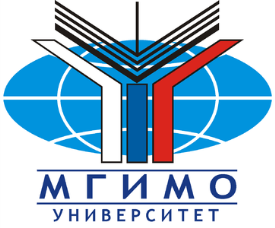 Никифоров Андрей Игоревич

Перспективы внедрения элементов виртуальной реальности в повседневную практику экологического добровольчества
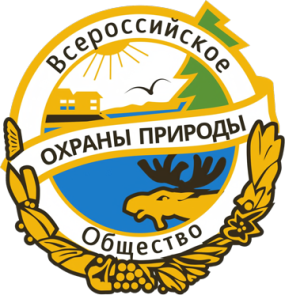 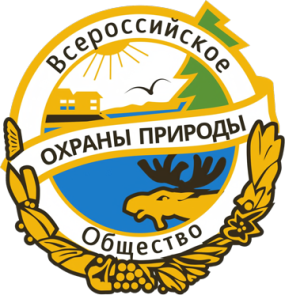 Всероссийское Общество Охраны Природы (ВООП) – старейшая российская общественная природоохранная организация (создана в 1924 году)
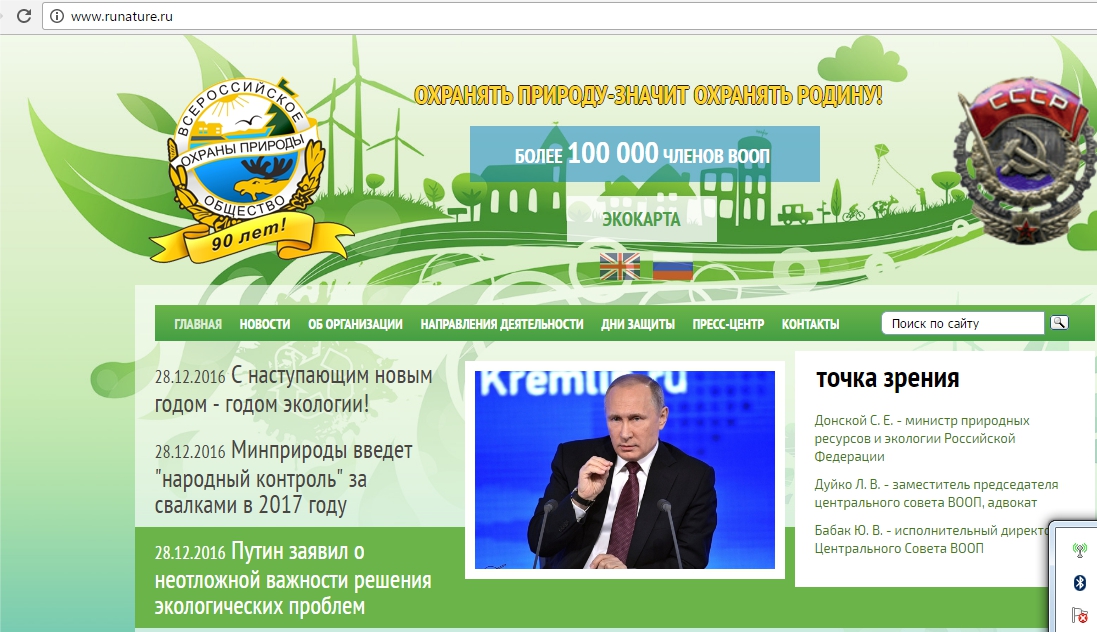 Цель: привлечении внимания общественности к экологическим проблемам и организация движения за охрану природы среди населения
Деятельность ВООП
Через экспертизу президиума центрального совета ВООП и его научно-технический совет (НТС) прошли проекты законов:
 «Об охране окружающей среды в Российской Федерации», 
 «Об особо охраняемых природных территориях»,
 «О животном мире»,
 «О зеленом фонде городов и городских поселений»,
 «Об экологической экспертизе» и ряд других.Общество активно осуществляет международное сотрудничество.
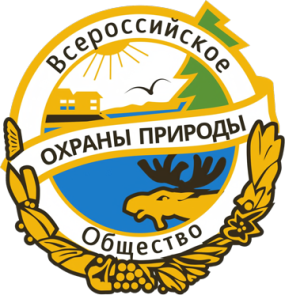 С 1960 года ВООП является членом Международного Союза охраны природы (МСОП);
В 1984 году за активную природоохранную деятельность ВООП награждено Серебряной медалью программы ООН по окружающей среде (ЮНЕП)
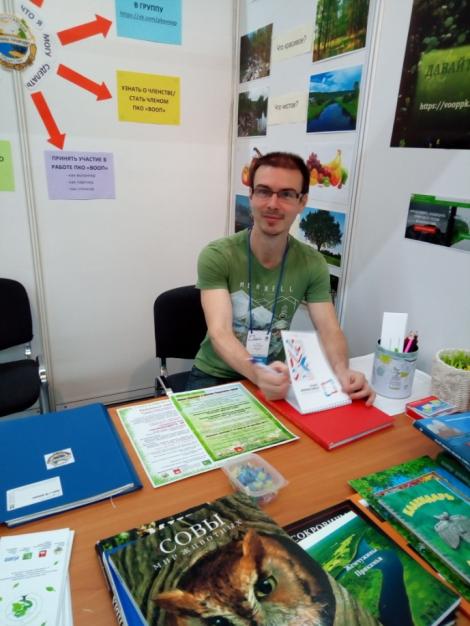 Пермское краевое отделение ВООП
Руководитель: Хохлов Юрий Николаевич
Красная книга Пермского края: детский взгляд
Краевой конкурс рисунков «Животные красной книги Пермского края: детский взгляд»: более 500 участников из Перми и населенных пунктов Пермского края
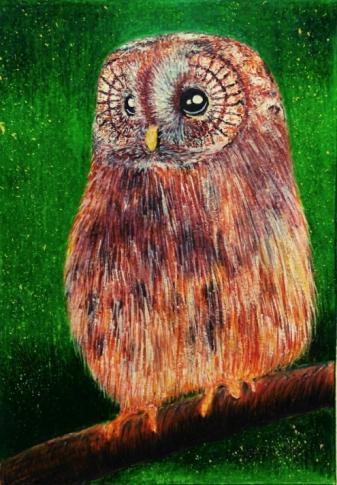 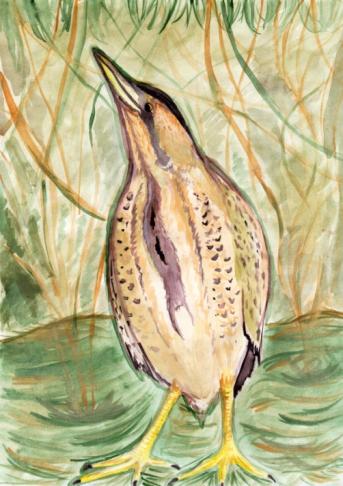 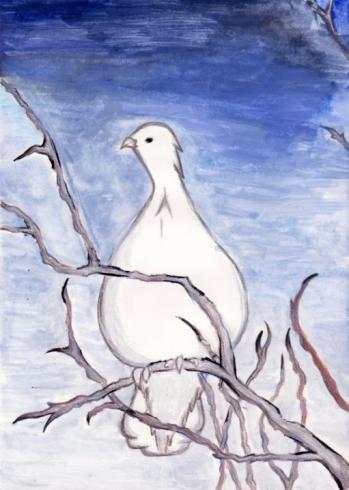 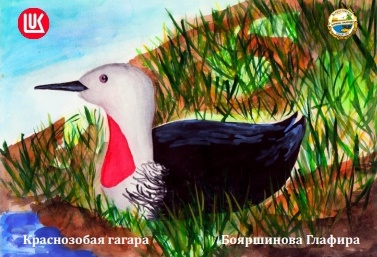 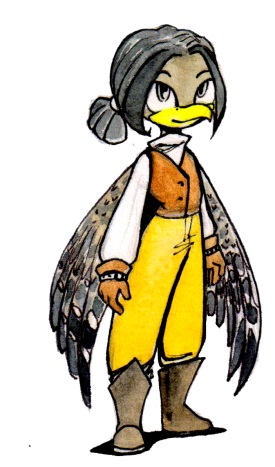 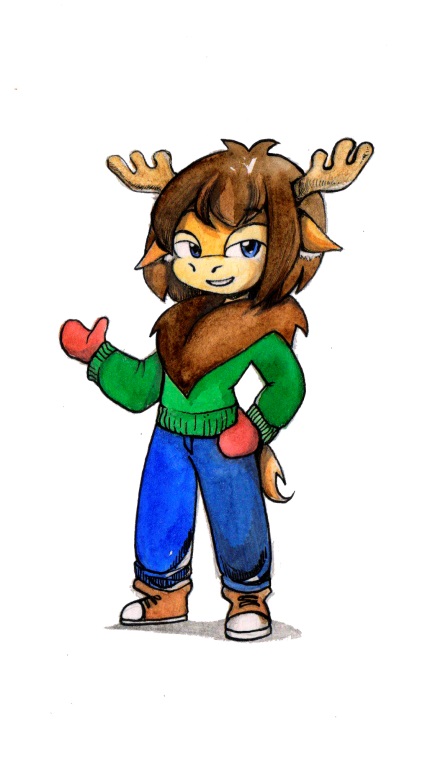 Проект: внедрение экологического просвещения через социальные сети
Основная идея: виртуальные персонажи и события ассоциированы с конкретной региональной экологической проблематикой
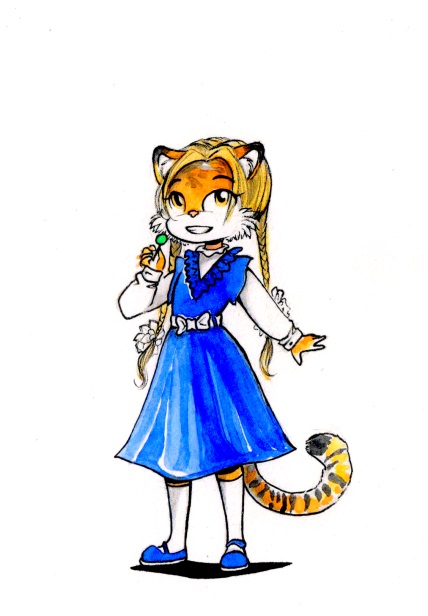 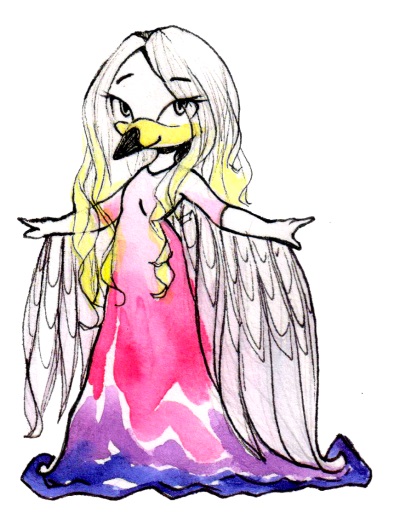 Механизм реализации: виртуальные персонажи дают пользователям сети реальные экологические задания, выполнение которых фиксируется и поощряется как виртуально, так и реально.
Присоединяйтесь к нам: https://vk.com/pkovoop
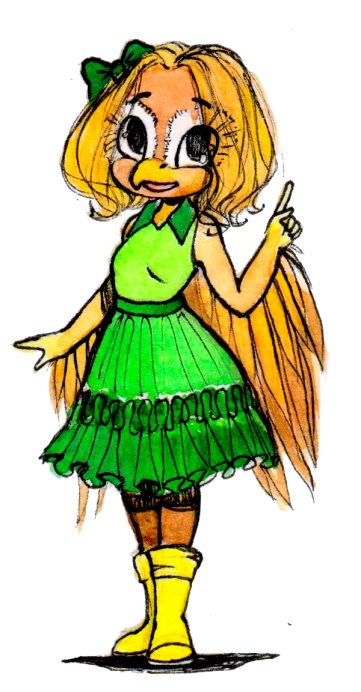 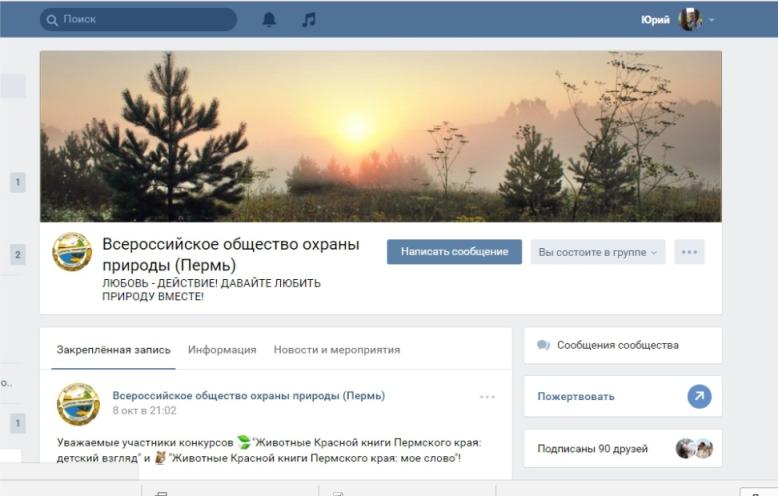